TRƯỜNG MẦM NON KIM LAN
GIÁO ÁN PHÁT TRIỂN THẨM MĨ
Chủ đề   : thực vật   
                               Đề tài      : Di màu củ su hào
                               Lứa tuổi  : 24-36 tháng
    Thời gian: 12-15 phút
                     
    Năm học: 2018-2019
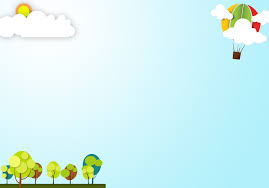 Mục đích- yêu cầu
Kiến thức:
-Trẻ biết tên củ su hào, biết tô màu cho củ su hào

* Kỹ năng: 
- Biết cầm bút di màu đúng cách
- Hát đúng lời,đúng giai điệu của bài hát
Thái độ: 
 -Trẻ ngoan, trả lời to rõ ràng
- Hứng thú tham gia vào hoạt động.
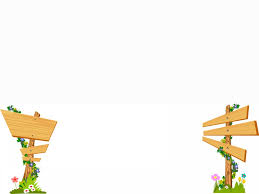 Chuẩn bị
*  Đồ dùng của cô:
- Tranh mẫu di màu củ su hào
- Nhạc bài hát “ Cây bắp cải”
- Trang phục gọn gàng
Đồ dùng của trẻ:
Trang phục gọn gàng.
Tranh cho trẻ di màu+ bút màu
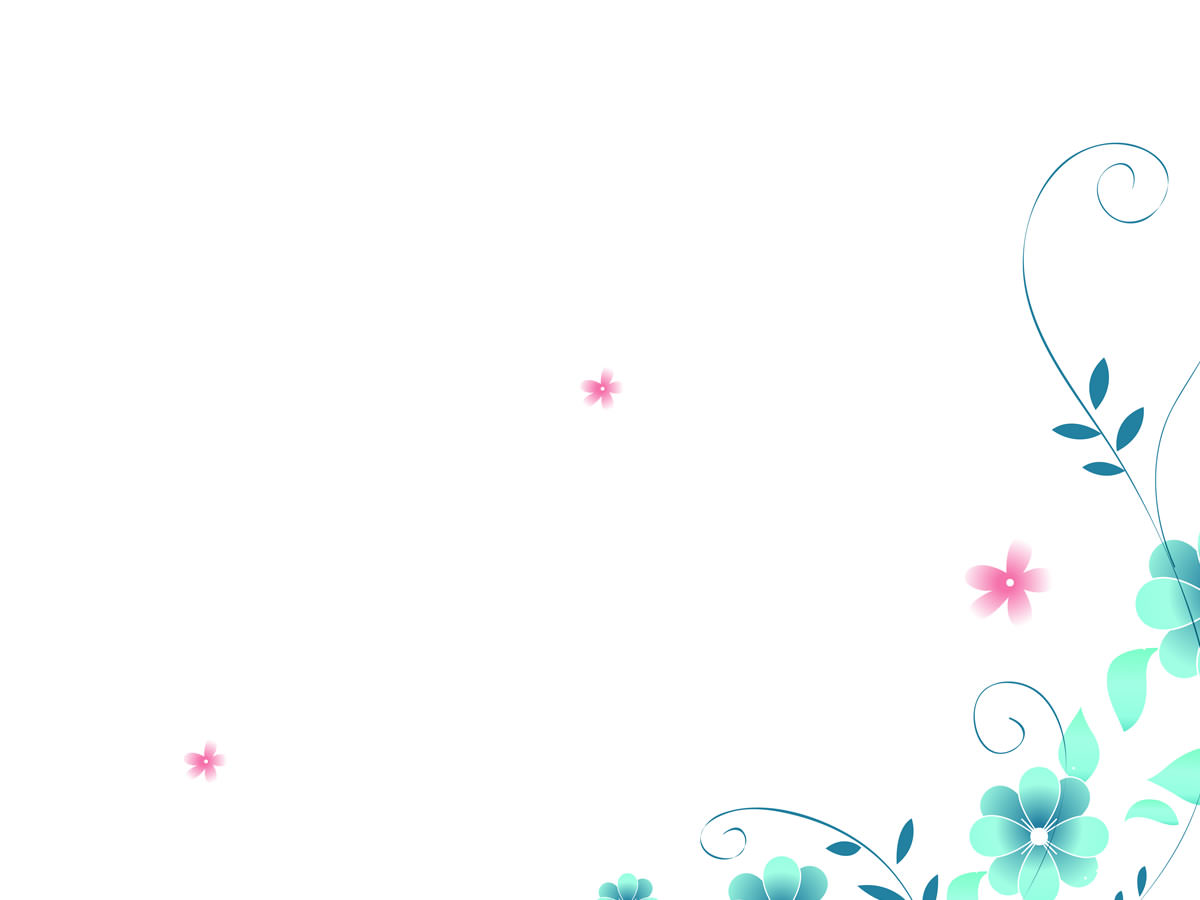 Cách tiến hành
Ổn định tổ chức:
 Cô tập trung trẻ, cô và trẻ hát bài “ Cây bắp cải”
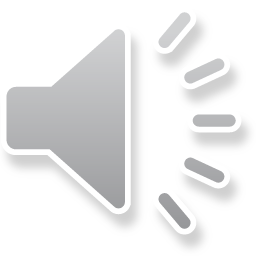 2. Phương pháp, hình thức tổ chức
* Cô trò chuyện về: 
- Tên bài hát
- Tên loại rau có trong bài
 * Cô trò chuyện với trẻ về một loại rau củ khác
 * Cô đưa ra tranh mẫu. Và hỏi trẻ tên loại rau củ trong bức tranh
* Cô hướng dẫn trẻ cách di màu cho củ su hào
* Trẻ di màu theo mẫu của cô hướng dẫn
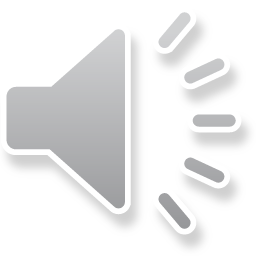 Cô quan sát trẻ di màu củ su hào
Cô nhận xét những bức tranh của trẻ sau khi hỏi trẻ nhận xét về các bức tranh
Cô động viên, khuyến khích trẻ